PROCESO PRODUCTIVO
MINA A RAJO ABIERTO
PROCESO PRODUCTIVO
El proceso productivo es la actividad o conjunto de actividades sobre las cuales interactúan diversos factores que permiten obtener resultados.
Operaciones mineras que arrojen resultados.
Procesos Productivos
Producto físico
Información
PROCESO PRODUCTIVO
Objetivo
Obtener un producto en cantidad y calidad definidas previamente, según estudios geológicos, mineros, metalúrgicos y de mercado.
PROCESO PRODUCTIVO
Se debe garantizar:
Un ambiente de trabajo apto que garantice lograr los mejores rendimientos de los equipos involucrados.
Material, equipos, disponibilidad, insumos, etc.)
Parte Humana (operadores, mantenedores, jefes de turno, etc.)
Ambiental
CARACTERISTICAS GEOMECANICAS DE LA ROCA
Las características que tengan las rocas involucradas en la explotación será una información de entrada en cada proceso relacionado con la extracción, ya que condicionara:
Dimensiones
Ángulos de talud de la mina
Secuencia de explotación
CARACTERISTICAS DEL MATERIAL REMOVIDO
La dureza y abrasividad de la roca influirán en el rendimiento y costos de todos y cada uno de los procesos productivos.

Planificación: La correcta planificación de la producción permitirá que el rendimiento de los equipos sea el adecuado.

La planificación siempre debe apuntar a los          objetivos estratégicos del negocio y no a las tácticas de corto plazo.
CARACTERISTICAS DEL MATERIAL REMOVIDO
Mantención:  La mantención juega un papel fundamental en cualquier operación que involucre equipos, ya que la disponibilidad física de ellos influye directamente en el rendimiento.

La disponibilidad de repuestos y asistencia técnica permitirá mejorar los índices 
operacionales y con ello la
operación misma.
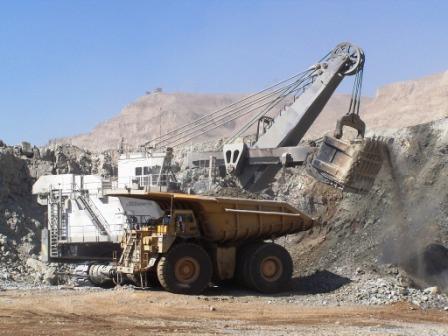 CARACTERISTICAS DEL MATERIAL TRONADO
Servicios Mina: Los equipos de servicios mina deben actuar conforme a los requerimientos de operación, esto es, que se encuentren disponibles cuando se les necesite y que no interfieran negativamente con la operación.
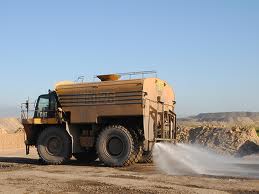 CARACTERISTICAS DEL MATERIAL TRONADO
Suministros: La disponibilidad de suministros para la operación es fundamental.

Tecnología, Equipos y Respaldo: La tecnología provee constantemente de nuevos adelantos que podrían mejorar los rendimientos de los equipos, por lo que es importante que los procesos cuenten con la flexibilidad tecnológica necesaria para conocerlos y aplicarlos.
CARACTERISTICAS DEL MATERIAL TRONADO
Costos: Los costos son los controladores del proceso, ya que son los mejores indicadores de su estado.

Calidad del recurso humano: Cuando el personal esta bien entrenado, capacitado, motivado y comprometido con la operación, mejorara el rendimiento del proceso y permitirá obtener información para el mejoramiento continuo de las operaciones y el personal ligado a ellas.
CARACTERISTICAS DEL MATERIAL TRONADO
Seguridad, Salud y Medio Ambiente:  Una operación segura genera bienestar global en el personal de la mina, mejorando el rendimiento operacional en el corto, mediano y largo plazo.

Operaciones y Funcionamiento Global: Permitirá dar la pauta a las operaciones particulares, con el fin de definir estrategias. Permitirá hacer una mejora global en la operación.